《春季高考 英语专项突破》
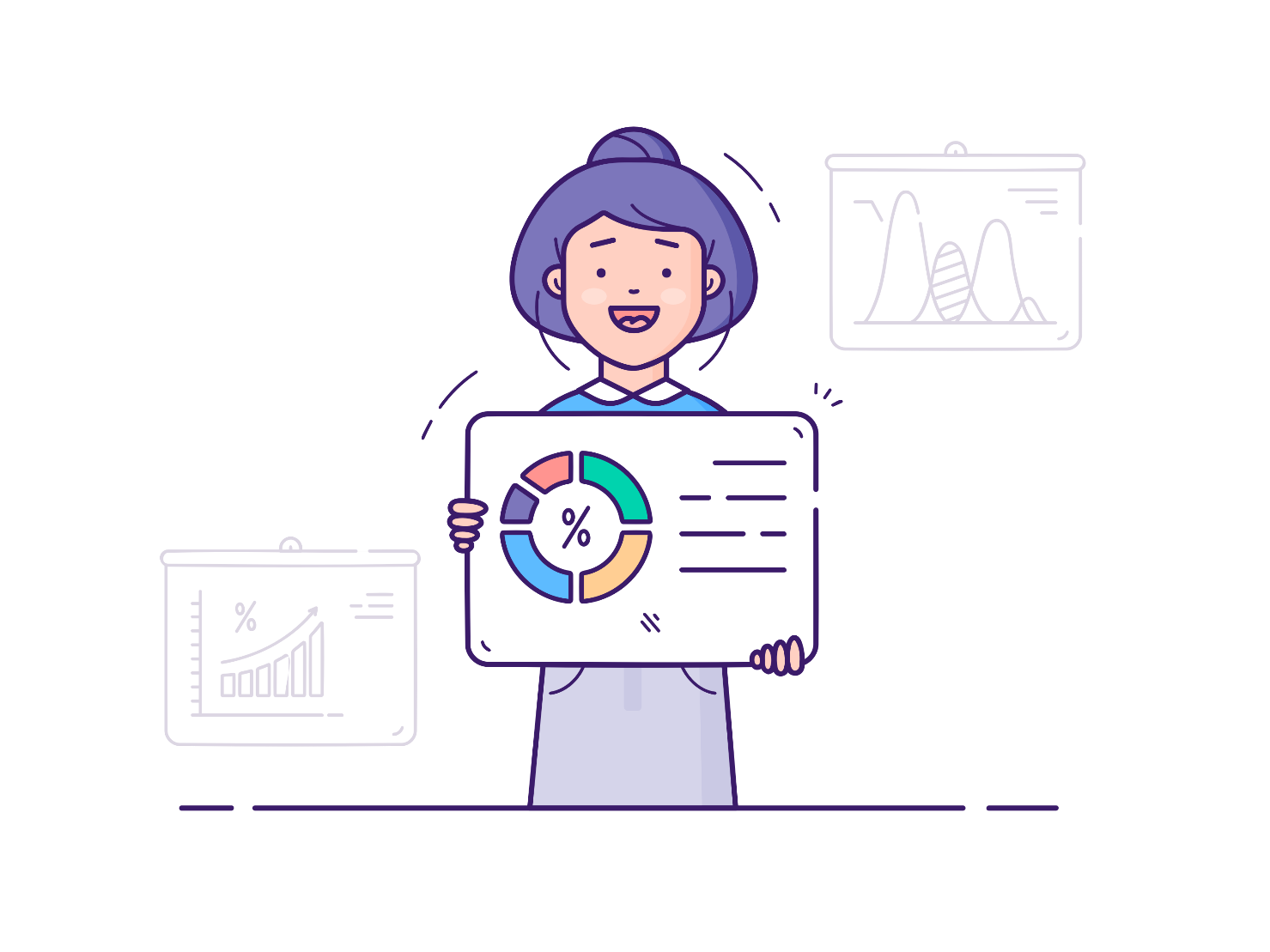 电子教案
第二部分  语法
第四章  数词
第页，共105页
续表
第页，共105页
续表
第页，共105页
表示数目多少或顺序先后的词叫作数词，数词分为基数词和序数词。表示数目多少的数词叫作基数词，如one、 four、 six、 twenty、 ninety－one等；表示顺序先后的数词叫作序数词，如first、 third、 ninth、 twenty－third等。   
【知识点一】  基数词(具体见下表)
第页，共105页
续表
第页，共105页
1. 基数词的英语表达及读法
(1)13—19 的基数词均以－teen结尾。(注意thirteen、 fifteen、 eighteen的拼法)
(2)20—90 的整十位数词均以－ty 结尾。(注意twenty、 thirty、 forty、 fifty、 eighty 的拼法)
(3)几十几的基数词由十位数词和个位数词合成，中间加连字符“－”。
27：twenty－seven　69：sixty－nine　97：ninety－seven
第页，共105页
(4)三位数的数词须在百位和十位之间加and, 如个位和十位是0，则只用百位数字加hundred。
600：six hundred　341：three hundred and forty－one　706：seven hundred and six
(5)1000以上的数字，从后往前数，每三位加一个逗号“，”。第一个逗号前的数为千 thousand，第二个逗号前的数为百万 million，第三个逗号前的数为十亿billion。 在上述数词中， hundred、 thousand、 million、 billion 均为单数，同时注意中间有0的数字的英语表达。
第页，共105页
4，368：four thousand three hundred and sixty－eight
         80，765，423：eighty million seven hundred and sixty－five thousand four hundred and twenty－three
         40，000，006：forty million and six
第页，共105页
2. 特殊用法
         (1)英语中没有“万”这个单位，表示“万”须借用thousand，如 “一万”为ten thousand, “十万”为one hundred thousand。
         (2)hundred、 thousand、 million、 billion等词，若前面有具体的数字，它们只能用单数；但若表示数百、数千、数百万这样的泛指，则用复数。常和of连用构成不确定数量的词组有hundreds of(数百)、 thousands of(数千)、 millions of(数百万)、 billions of(数十亿)等。
         如：There are about five thousand students in our school. 我们学校大约有5000名学生。
第页，共105页
Thousands of people go to the Great Wall every year. 每年有成千上万的人去长城。
        (3)基数词可以和名词构成合成形容词，其间用连字符连接，名词一定要用单数。 其结构为“基数词－名词(－形容词)＋名词”，还可以用“名词＋介词＋基数词＋名词”或者“基数词＋名词's＋名词”表示。
         a two－month holiday＝a holiday of two months＝two months' holiday 两个月的假期
      an eight－year－old boy＝a boy of eight years old 一个八岁大的男孩
第页，共105页
two days' holiday＝two－day holiday 两天的假期
         ten minutes' walk＝ten－minute walk 十分钟的路程
【练习1】
(　　)1. He always wants to have ________ of books and he has bought four ________ recently.　　　　　　　　　　　　　　　　　　　　　　　　　　　　　　　　　　　　　　　　　　　　　　　　　　　　　　　　　　　　　　　　　　　　　　　　　　　　　　　　　　　　　　　　　　　　　　　　　　　　　　　　　　　　　　　　　
A. hundreds; hundreds    	B. hundred; hundred
C. hundreds; hundred    		D. hundred; hundreds
C
【解析】　当表示不确定的数目时，hundred要用复数，而且要与of连用；当前面有具体数词修饰时，不加－s。
第页，共105页
(　　)2. The number 4，123 is read ________. 
A. four thousand one hundred and twenty－three    
B. four thousand and one hundred twenty－three
C. four thousand and a hundred and twenty－three
D. four thousands a hundred and twenty－three
A
【解析】　千与百之间不用and, 百与十之间要用and，另外有具体数字时，thousand, hundred 不能加－s。
第页，共105页
(　　)3. More than two ________ trees are planted in our campus every year.
A. hundred    	B. hundreds    	C. hundreds of    	D. hundred of
A
【解析】　hundred意为“百，百个”，是基数词，表示具体的数字时，hundred不用复数；表示不具体的数字时，必须用复数，且与of连用，即hundreds of意为“数以千计”。two hundred是具体的数字。
第页，共105页
(　　)4. The Dragon Boat Festival is coming and we will have ________ holiday.
A. three day    	B. three－days       C. three day's       D. three days'
D
【解析】　“三天的假期”可以用three days' holiday 或a three－day holiday。
第页，共105页
(　　)5. They are going to plant ________ trees.
A. five hundreds of    		B. five hundred
C. five hundreds    		D. five hundred of
B
【解析】　当hundred，thousand等词前有具体数词修饰时，不加
－s; hundreds of 成百上千的，前面不能有数字修饰。
第页，共105页
【知识点二】 序数词(具体见下表)
第页，共105页
续表
第页，共105页
1. 序数词的写法
第页，共105页
续表
第页，共105页
2. 序数词的用法
         (1)作主语。
         如：The second is my student. 第二个是我的学生。
         (2)作宾语。
         如：Li Ping chose the fifth. 李平选择了第五个。
         (3)作定语。
         如：The fourth ruler is mine. 第四把尺子是我的。
第页，共105页
(4)作表语。
        如：Mr. Zhang is the first to come to the classroom. 张老师是第一个来教室的。
      【注】　①序数词前一般要加定冠词the表示顺序，如果加a/an，则表示“再一”“又一”，没有表顺序之意。
        如：I have seen the film twice. I plan to see it a third time.
        这部电影我看过两遍，我打算再看一遍。
第页，共105页
It's necessary for you to learn a second language. 对你来说再学习一门语言是有必要的。
         I want to read the book a third time. 这本书我想再读一次。
       【注】　②有些习语中的序数词前没有冠词。
         at first 最初，起先　at first sight 乍看起来　first of all 首先
       【注】　③若序数词前用了物主代词或名词所有格，不能再用定冠词。
第页，共105页
his second wife 他的第二任妻子　Tom's third book 汤姆的第三本书【注】　④序数词用作副词时通常不用冠词。
如：He came first. 他先来。
I have to finish my homework first. 我得先把作业做完。
【注】　⑤序数词前用定冠词和不定冠词的区别：定冠词表特指，不定冠词表泛指，有类似another 的意思，但比another的意思更明确。
如：I like the third girl. 我喜欢第三个女孩。(至少有三个女孩，表特指)
I saw a third girl. 我又看见了一个女孩。(暗示原来已看见两个，这已经是第三个)
第页，共105页
【练习2】
(　　)1. This is my ________ time to visit your school. 　　　　　　　　　　　　　　　　　　　　　　　　　　　　　　　　　　　　　　　　　　　　　　　　　　　　　　　　　　　　　　　　　　　　　　　　　　　　　　　　　　　　　　　　　　　　　　　　　　　　　　　　　　　　　　　　　　
A. second    	B. the second    		C. two    	D. the two
A
【解析】　“第二次”用序数词second, 由于前面有my, 所以不能再加the。
第页，共105页
(　　)2. Jane Eyre is a good book. I have read it and I decide to read it ________. 
A. the second time    		B. a second time	
C. two time    			D. two times
B
【解析】　“再一，又一”可用“a/an＋序数词”表示。
第页，共105页
(　　)3. Which number is wrong?
A. Ninety.    	B. Ninteen.    	C. Ninth.    	D. Nineteenth.

(　　)4. There are ________ floors in this building. He lives on the ________ floor.
A. thirty; nine    		B. thirtieth; nine
C. thirtieth; nineth    		D. thirty; ninth
B
【解析】　19写作nineteen。
D
【解析】　句意：“这栋楼有30层。他住在9楼。”第一空表示楼层的数量用基数词thirty，第二空表示“第几层”用序数词ninth。
第页，共105页
(　　)5. Lily got a piano on her ________ birthday.
A. twelve    			B. the twelve    		
C. the twelveth    		D. twelfth
D
【解析】　序数词前有人称代词修饰时，不加定冠词the。
第页，共105页
【知识点三】 数词的作用
1. 表示编号
(1)编号的数字如果过小，可用序数词或基数词表示；如果数字较大，通常用基数词表示。其结构分别为“名词＋基数词”(名词和基数词的首字母要大写)或“the＋序数词＋名词”。
Lesson Five＝the fifth lesson 第五课　　　Page Fifty＝the fiftieth page 第50页
第页，共105页
Book Two＝the second book 第二册    Floor Three＝the third floor 第三层
         Room 320(读作room three two zero) 320号房间
         Tel. No. 4678239 (读作telephone number four six seven eight two three nine)
         电话号码4678239
         (2)“第几路公共汽车”或“第几中/小学”前加No.。
         Bus No. 4＝the No. 4 bus 第4路公共汽车    No. 10 Middle School 第十中学
第页，共105页
(3)读编号时，电话号码和证件号码直接按0—9的基数词读出来就可以了。
578932读作five seven eight nine three two
(4)街道门牌号要先写出门牌号，再写出街道名。
616 Jiankang Road 健康路616号    56 Zhongshan Road 中山路56号
(5)大编号和小编号同时出现时，要先写小编号，再写大编号。
Class 4, Grade 3 三年级(四)班
第页，共105页
2. 表示年龄
(1)表示某人的确切年龄，用“基数词＋years old”“基数词＋years of age”或“at the age of＋基数词”，也可直接用基数词。
如：He is 10 years old.＝He is 10. 他10岁了。
He is a boy of 10 years old.＝He is a ten－year－old boy. 他是个10岁的男孩子。
She is 70 years of age. 她70 岁了。
At the age of nine, he began to learn English. 他9岁开始学英语。
第页，共105页
(2)“in＋one's＋整十数基数词的复数”表示“在某人几十多岁时”。
         in his late sixties 在他近70岁时    in her early twenties 在她20岁出头时
         in one's teens 在某人十几岁时    in one's sixties 在某人60多岁时
        如：My father is in his sixties. 我爸爸60多岁了。
第页，共105页
3. 表示世纪和年代
(1)表示世纪和年代时，通常在数词后加－s 或－'s，并在年代前加定冠词the。
the 1980's＝the 1980s 读作the nineteen eighties 20世纪80年代
the early eighties 80年代初期    the late nineties 90年代末期
the mid 1960's/1960s 20世纪60年代中期
如：His grandmother died in the 1970's. 他的奶奶死于20世纪70年代。
(2)“多少世纪”用序数词。
the 21st century读作the twenty－first century 21世纪
第页，共105页
【练习3】
(　　)1. Our classroom is in ________.　　　　　　　　　　　　　　　　　　　　　　　　　　　　　　　　　　　　　　　　　　　　　　　　　　　　　　　　　　　　　　　　　　　　　　　　　　　　　　　　　　　　　　　　　　　　　　　　　　　　　　　　　　　　　　　　　
A. Classroom 401, Teaching building No.1
B. Teaching building No.1, Classroom 401
C. 401 Classroom, No.1 Teaching building
D. No.1 Teaching building, 401 Classroom
A
【解析】　句意：“我们的教室在第一教学楼401教室。”英语中地点的排列是先小地点后大地点，而且数字要放在名词的后面。
第页，共105页
(　　)2. The famous teacher lives on ________ floor in Block ________. 
A. four; 5    			B. four; 5th    	
C. the fourth; 5    		D. the fourth; 5th
C
【解析】　the fourth floor(序数词)第四楼， Block 5(编号时用基数词，首字母大写)第五街区。
第页，共105页
(　　)3. The story happened ________. 
A. in 1960's    			B. in his 60's    
C. in 60's    			D. in the 1960's
D
【解析】　“在20世纪60年代”用in the 1960's或in the 1960s。
第页，共105页
(　　)4. Our country is becoming stronger and richer in ________ century.
A. twenty－one    		B. the twenty－one    
C. the twenty－first    		D. twenty－first
C
【解析】　本题考查序数词。
第页，共105页
(　　)5. Please turn to ________， and we will learn ________.
A. page one; lesson one    		B. the one page; the first lesson
C. the first page; Lesson One    		D. the first page; lesson one
C
【解析】　Page One＝the first page，意为“第一页”；Lesson One＝ the first lesson意为“第一课”。
第页，共105页
4. 表示分数、小数和百分数
(1)分数的表达方式。
分子用基数词，分母用序数词。当分子大于1时，分母后要加－s。one third 三分之一　two thirds 三分之二
【注】　①分母若是2和4，通常用half、 quarter代替。
one half 二分之一　a/one quarter 四分之一　three quarters 四分之三
【注】　②带分数的表示方法为“整数＋and＋分子＋分母”。
seven and two thirds 七又三分之二　five and two thirds 五又三分之二
第页，共105页
(2)分数的用法。
       表示几分之几的人或物时，用介词of。分子与分母之间有无连字符号均可。若作主语，谓语动词根据of后的名词来确定。如果是不可数名词或单数可数名词，谓语动词用第三人称单数形式；如果是复数可数名词，谓语动词用复数形式。
      如：Three fifths of the book is broken. 这本书的五分之三都破了。
       Three fifths of the books are old. 五分之三的书都旧了。
       Three fifths/Three－fifths of the trees were cut down ten years ago.
      十年前，五分之三的树木都被砍了。
第页，共105页
(3)小数。
        小数中的数词只用基数词，小数点前的数按总数读，同其他基数词读法一样，小数点读作point，小数点后面的数按基数词一个一个单独读，0读作zero。
         8．76 读作 eight point seven six    0.7 读作zero point seven
         201．45 读作 two hundred and one point four five
第页，共105页
(4)百分数。
        ①百分数的表达结构为“基数词＋percent”(一律用单数形式)。
  sixty percent 百分之六十
        ②“百分之几的……”的表达结构为“基数词＋percent＋of＋名词/代词”。作主语时，其用法与“分数＋of＋名词/代词”作主语时的用法相同。
        如：Thirty percent of the students in my class are from cities.
        我班30%的学生来自城市。
第页，共105页
【练习4】   
(　　)1. ________ of the students like music and ________ of the students like sports.　　　　　　　　　　　　　　　　　　　　　　　　　　　　　　　　　　　　　　　　　　　　　　　　　　　　　　　　　　　　　　　　　　　　　　　　　　　　　　　　　　　　　　　　　　　　　　　　　　　　　　　　　　　　　　　　　　A. Two third; one third    	B. Two thirds; one third
C. Two third; one thirds   	D. Two thirds; one thirds
B
【解析】　分子用基数词，分母用序数词，分子大于1时，作分母的序数词用复数形式。
第页，共105页
(　　)2. Nowadays, ________ of the old people in the area ________ used to dancing on the square after supper.　　　　　　　　　　　　　　　　　　　　　　　　　　　　　　　　　　　　　　　　　　　　　　　　　　　　　　　　　　　　　　　　　　　　　　　　　　　　　　　　　　　　　　　　　　　　　　　　　　　　　　　　　　　　　　　　A. two－third; is    		B. two－thirds; is    
C. two－thirds; are    		D. two－third; are
C
【解析】　根据“of the old people”可知第一个空填分数，分数的表示形式为“基数词(分子)＋序数词(分母)”，分子大于1时分母后要加－s。此句中的主语the old people是一个复数名词。
第页，共105页
(　　)3. ________ the students usually surf the Internet to get information. 　　　　　　　　　　　　　　　　　　　　　　　　　　　　　　　　　　　　　　　　　　　　　　　　　　　　　　　　　　　　　　　　　　　　　　　　　　　　　　　　　　　　　　　　　　　　　　　　　　　　　　　　　　　　　　　　　
A. 60 percents of    		B. 60 percent    
C. 60 percent of    		D. 60 percents
C
【解析】　“60%的……”表达为“60 percent of...”。
第页，共105页
(　　)4. —What's one third and a half, do you know?
—Yes, it's________. 
A. two fifths    	B. five sixth    	C. two fifth    	D. five－sixths
D
【解析】　句意：“——你知道三分之一加二分之一是多少吗？——是的。是六分之五。”“六分之五”应表达为five sixths或five－sixths。
第页，共105页
(　　)5. About ________ of the workers in the factory were born in the ________. 
A. two－thirds; 1970    		B. two－thirds; 1970s
C. two－third; 1970    		D. two－third; 1970s
B
【解析】　句意：“这个工厂大约有2/3的工人出生于20世纪70年代。”two thirds/two－thirds意为“三分之二”， in the 1970s/1970's意为“在20世纪70年代”。
第页，共105页
5. 表示时刻
         (1)整点钟的表示：基数词(＋o'clock)。
          twelve (o'clock) 12点
         (2)若为非整点，表示时刻有两种方法。
         ①先钟点，后分钟。
          six fifteen 6：15    eight fifty 8：50
         ②分钟＋past(过)/to(差)＋钟点。
          a. 当分钟小于30，用past。       ten past six 6：10
第页，共105页
b. 当分钟大于30, 用 “(60－分钟)＋to＋(钟点＋1)”。
         ten to eight 7：50
         c. 当分钟等于30，用“half past＋钟点”。
         half past eight 8：30
         d. 当分钟为15或45，用quarter来表示。
         a quarter past six 6：15    a quarter to nine 8：45
第页，共105页
6. 表示倍数
(1)A＋谓语动词＋倍数＋as＋形容词/副词＋as＋B。
(2)A＋谓语动词＋倍数＋比较级＋than＋B。
(3)A＋谓语动词＋倍数＋the size/length/width/depth/height of＋B。
如：Our classroom is three times as big as yours. 我们的教室是你们的三倍大。
The lake is one fourth larger than that one. 这个湖比那个湖大四分之一。
This river is twice the width of that one. 这条河是那条河的两倍宽。
【注】　“一倍”用once，“两倍”用twice，三倍及其以上的表达均用
第页，共105页
“基数词＋times”。
【练习5】
(　　)1. 8：10 is read ________.　　　　　　　　　　　　　　　　　　　　　　　　　　　　　　　　　　　　　　　　　　　　　　　　　　　　　　　　　　　　　　　　　　　　　　　　　　　　　　　　　　　　　　　　　　　　　　　　　　　　　　　　　　　　　　　　　　
A. eight and ten    B. ten to eight    C. eight ten    D. eight past ten
C
【解析】　8：10可直接读基数词eight ten；也可以读作ten past eight。
第页，共105页
(　　)2. He was doing some reading ________.
A. at half past eight this morning
B. at eight thirty o'clock this morning
C. at thirty－five past eight this morning
D. by eight this morning
A
【解析】　句意：“今天早上8：30他正在阅读。”“30分钟”可以用half表示。
第页，共105页
(　　)3. Every day he begins to do his homework ________. 
A. at ten past seven    		B. at seventh past ten
C. on ten past seventh    		D. until ten
A
【解析】　7：10读作ten past seven或seven ten。
第页，共105页
(　　)4. The earth is about ________ as the moon. 
A. as fifty time big    		B. fifty times as big 
C. as big fifty time    		D. fifty as times big
B
【解析】　倍数的表达为“倍数＋as＋adj./adv.＋as...”或“倍数＋比较级＋than...”。
第页，共105页
(　　)5. The time is 9：40, which reads as ________. 
A. twenty to nine    		B. forty past nine 
C. nine to twenty    		D. twenty to ten
D
【解析】　9：40读作twenty to ten。小于30分钟(包括30分钟)用past表示几点几分；大于30分钟用to, 表示差几分到几点。
第页，共105页
7. 表示年、月、日
        (1)年代的表示用基数词。 英语年份的读法：一般是先读前一位或两位数，再读后两位数。
        1975读作nineteen seventy－five    1800读作eighteen hundred
        1970读作nineteen seventy    1906读作nineteen O six
        2007读作two thousand and seven    2000读作two thousand
        986读作nine eighty－six    567 B．C./BC公元前567年
        2009 A．D./AD公元2009年
第页，共105页
(2)年、月、日的表达：年用基数词，日期用序数词，月的首字母要大写，年前要用逗号与日、月分开。
        月份的名称：
 一月 January(Jan.)　　　 	二月 February(Feb.)　　　　
 三月 March(Mar.)		四月 April(Apr.)    		
 五月 May(May)    		六月 June(Jun.)
 七月 July(Jul.)    		八月 August(Aug.)    
 九月 September(Sept.)	十月 October(Oct.)    
 十一月 November(Nov.)    	十二月 December(Dec.)
第页，共105页
1997年6月1日可以写作：
       ①June 1(st), 1997 读作 June the first, nineteen ninety－seven
       ②1(st) June, 1997 读作 the first of June, nineteen ninety－seven【练习6】
(　　)1. Lincoln was born on ________. 　　　　　　　　　　　　　　　　　　　　　　　　　　　　　　　　　　　　　　　　　　　　　　　　　　　　　　　　　　　　　　　　　　　　　　　　　　　　　　　　　　　　　　　　　　　　　　　　　　　　　　　　　　　　　　　　　　
A. February 12th, 1809   	B. 1809, February 12th
C. 1809, 12th February    	D. February 1809, 12th
A
【解析】　英语中表达日期的形式常为“月＋日，年”。
第页，共105页
(　　)2. “The year 2021” should be read “the year ________”．
A. twenty and twenty－one    	
B. two thousand and twenty－one
C. twenty hundred and twenty－one    
D. twenty twenty－one
D
【解析】　年份常两位两位地读，2021读作twenty twenty－one。
第页，共105页
(　　)3. China's Youth Day is ________ every year. We have many celebrations on that day.
A. on May 4th    B. in 4th May    C. at 1st May    D. on May 14th
A
【解析】　在具体的某一天用介词on，日期的表达形式为“月＋日”。
第页，共105页
(　　)4. We read the year 2008 ________. 
A. twenty eight    		B. two thousand eight
C. two zero zero eight    	D. two thousand and eight
D
【解析】　本题考查年份的读法。
第页，共105页
(　　)5. May 21 means________. 
A. May the twenty－first    	B. the twenty one of May
C. May the twentieth－one    	D. the twentieth－first of May
A
【解析】　英语“几月几日”中的日期应读作序数词。
第页，共105页
【知识点四】 有关数词的几个特殊用法
        1. “一两天”之类的表达。
  “一两天”可以说one day or two 或 one or two days，类似的还有one year or two/one or two years 一两年， one month or two/one or two months 一两个月等。
第页，共105页
2. “几个半”的表达。
        (1)数词＋and a half＋名词复数。
        six and a half days 六天半　　　　　　　　
        three and a half apples 三个半苹果
        (2)数词＋名词复数/单数＋and a half。
        four hours and a half 四个半小时    
        one apple and a half 一个半苹果
第页，共105页
3. “每隔几……”的表达：“every＋序数词＋名词单数”或“every＋基数词＋名词复数”。
         every two days＝every second day＝every other day 每隔一天(每两天)
         every four days＝every fourth day 每隔三天(每四天)
第页，共105页
4. “基数词＋other＋名词复数”意为“另外……”，而“another＋基数词＋名词复数”“基数词＋more＋名词复数”意为“再增加……”。
        如：Li Ping showed me his five other photos. 李平给我看了他的另外五张相片。
        —Have you got everything ready for the sports meet?
        运动会的一切都准备好了吗？
        —Not yet. We need another five chairs．/We need five more chairs.     
        还没有，我们还需要五把椅子。
第页，共105页
5. 序数词可用来修饰形容词或副词的最高级。
        如：The Yellow River is the second longest river in China. 黄河是中国第二长河。
        The Yangtze River is the first longest river in China. 长江是中国第一长河。
         6. “the＋序数词＋基数词＋名词”意为“第几批的几个……”。
         the first four students 首批的四个学生　　　　　　
         the third one day 第三个一天
第页，共105页
【练习7】
(　　)1. It took him ________ hours to finish the work.　　　　　　　　　　　　　　　　　　　　　　　　　　　　　　　　　　　　　　　　　　　　　　　　　　　　　　　　　　　　　　　　　　　　　　　　　　　　　　　　　　　　　　　　　　　　　　　　　　　　　　　　　　　　　　　　　
A. one and a half    		B. one and half
C. half and one    		D. a half and one
A
【解析】　“数词＋and a half＋名词复数”表示“几个半”。
第页，共105页
(　　)2. They lived in a ________ hotel, which is about ________ away. 
A. five star; 10 kilometers    	B. five－star; 10 kilometers
C. five stars; 10－kilometer    	D. five－stars; 10－kilometers
B
【解析】　five－star hotel意为“五星级宾馆”， 10 kilometers away意为“10千米远”。
第页，共105页
(　　)3. The Olympic Games are held ________. 
A. every four years    		B. every four year
C. every fourth years    		D. every four－years
A
【解析】　every four years意为“每四年”。
第页，共105页
(　　)4. The doctor worked for________ after 12：00. 
A. two more hours    		B. two another hour
C. two other hour    		D. another two hour
A
【解析】　two more hours 意为“又两个小时”，或者表示为another two hours。
第页，共105页
(　　)5. Tom is one of ________ students who win high praise.
A. first ten    		B. first tenth    
C. the first ten    	D. the first tenth
C
【解析】　the first ten students意为“最好的十个学生”。
第页，共105页
1
2
3
4
5
(　　)1. ________ the students want to change their cell phones ________.　　　　　　　　　　　　　　　　　　　　　　　　　　　　　　　　　　　　　　　　　　　　　　　　　　　　　　　　　　　　　　　　　　　　　　　　　　　　　　　　　　　　　　　　　　　　　　　　　　　　　　　　　　　　　　　　　　　　　
A. Two－fifth; every three years    	B. Two－fifths; every third year
C. Two－fifths of; every three years    	D. Two－fifth of; every third year
C
【解析】　分数作定语有三种表达方式：“基数词－序数词＋名词”“基数词＋序数词＋of＋the＋名词”“基数词－序数词＋of＋the＋名词”。基数词大于1时，序数词后加－s。“每三年，每隔两年”用every three years。
第页，共105页
1
2
3
4
5
(　　)2.  We planted two ________ trees in the centre of our town this year.
A. hundreds    	B. hundred    	C. hundreds of       D. hundred of
B
【解析】　本题考查数词“百”的用法。hundred、 thousand、 million、 billion 前面有具体数字时，这些词后面不能加－s，应用单数，且不和of连用。
第页，共105页
1
2
3
4
5
3.(2014年重庆市对口高职)I get up at six o'clock every day. (对画线部分提问)
________ ________ you get up every day?
When
do
【解析】　本题考查数词表示时刻时的提问方法，同时也考查学生的审题能力。学生如若不仔细，很容易填成 What, time。
第页，共105页
1
2
3
4
5
(　　)4.(2017年重庆市对口高职)Abraham Lincoln was the ________ president of the United Sates.
A. sixteen    	B. sixteenth    	C. sixth    	D. sixtyth
B
【解析】　本题考查序数词。句意：“亚伯拉罕·林肯是美国第16任总统。”
第页，共105页
1
2
3
4
5
5. (2022年重庆市对口高职)There are twenty teachers in his school. (对画线部分提问)
________ ________ teachers are there in his school?
How
many
【解析】本题考查数词表示数量时的提问方法。数词twenty后面的teachers是可数名词复数，应用how many提问。
第页，共105页
1
2
3
4
5
6
7
8
9
10
11
12
13
14
15
16
17
18
19
20
一、单项选择
(　　)1. —Do you know the girl in red?
—Yes. She is Peter's friend. They're celebrating his ________ birthday.　　　　　　　　　　　　　　　　　　　　　　　　　　　　　　　　　　　　　　　　　　　　　　　　　　　　　　　　　　　　　　　　　　　　　　　　　　　　　　　　　　　　　　　　　　　　　　　　　　　　　　　　　　　　　　　　　　　　
A. ninth    	B. nineth    	C. nine    	D. ninety
A
【解析】答语句意：“是的，她是彼得的朋友。他们正在庆祝他的9岁生日。”此处的“9岁”应该用序数词。
第页，共105页
1
2
3
4
5
6
7
8
9
10
11
12
13
14
15
16
17
18
19
20
(　　)2.  When my friend Han Meimei was in her ________， she began to learn drawing.
A. thirty    	B. thirties    	C. thirtieth    	D. thirtys
B
【解析】“in＋one's＋整十数基数词的复数”表示“在某人几十多岁时”。thirty的复数应改y为i再加－es。
第页，共105页
1
2
3
4
5
6
7
8
9
10
11
12
13
14
15
16
17
18
19
20
(　　)3. Mr. Black has ________ son.
A. a 8－years－old    		B. a 8－year－old    
C. an 8－years－old    		D. an 8－year－old
D
【解析】 基数词和名词构成的复合形容词，其间用连字符连接，名词一定要用单数； 以元音音素开头的单词前面用an。
第页，共105页
1
2
3
4
5
6
7
8
9
10
11
12
13
14
15
16
17
18
19
20
(　　)4. ________ people have visited the ________ stone bridge. 
A. Two millions of; 500－foot－long   
B. Several millions of; 500－feet－long
C. Two million; 500－feet－long    
D. Millions of; 500－foot－long
D
【解析】millions of意为“数百万的”， two million意为“两百万”， 当“数词＋名词＋形容词”作定语时，名词要用单数形式。“500英尺长的桥”用“500－foot－long bridge”表示。
第页，共105页
1
2
3
4
5
6
7
8
9
10
11
12
13
14
15
16
17
18
19
20
(　　)5. —Which room do you live in?
 —________. 
A. The 201 Room    	B. Room 201
C. Room 201st    	D. The 201's Room
B
【解析】房间编号用基数词，首字母大写。
第页，共105页
1
2
3
4
5
6
7
8
9
10
11
12
13
14
15
16
17
18
19
20
(　　)6.   22：50 is ________ p．m.
A. ten to eleven    B. ten to nine    C. ten past eleven    D. ten past nine
A
【解析】 钟点时刻的表达：当分钟大于30时， 用“(60－分钟)＋to＋(整点＋1)”结构表示。
第页，共105页
1
2
3
4
5
6
7
8
9
10
11
12
13
14
15
16
17
18
19
20
(　　)7.   2/3 means ________.
A. two－threes    B. two－third    C. two thirds    D. twos－three
C
【解析】分数的表示方法：分子用基数词，分母用序数词，分子大于1时， 分母后加－s, 分子与分母之间可用连字符“－”连接。
第页，共105页
1
2
3
4
5
6
7
8
9
10
11
12
13
14
15
16
17
18
19
20
(　　)8. He was born ________.
A. in 1940 February 24th    	B. in February five
C. on February 24th, 1940    	D. 1940 February 24th
C
【解析】 年月日的英文表达为“月＋日，年”或“日＋月，年”。在具体的某一天用介词on。
第页，共105页
1
2
3
4
5
6
7
8
9
10
11
12
13
14
15
16
17
18
19
20
(　　)9. —What's one third and a half?
—It's ________.
A. two fifths    	B. five sixths    	C. two fifth    D. five－sixth
B
【解析】句意：“——三分之一加二分之一是多少？——六分之五。”
第页，共105页
1
2
3
4
5
6
7
8
9
10
11
12
13
14
15
16
17
18
19
20
(　　)10. He spent ________ preparing for the exam.
A. two and a half week    	B. two week and a half
C. two and half weeks    	D. two weeks and a half
D
【解析】 two and a half weeks ＝ two weeks and a half，意为“两周半”。
第页，共105页
1
2
3
4
5
6
7
8
9
10
11
12
13
14
15
16
17
18
19
20
(　　)11.  There are ________ months in a year and March is ________ month.
A. twelfth; third    	B. twelfth; the third
C. twelve; third    	D. twelve; the third
D
【解析】 基数词表示数量，序数词表示顺序。
第页，共105页
1
2
3
4
5
6
7
8
9
10
11
12
13
14
15
16
17
18
19
20
(　　)12.  Over four ________ died from a tornado in the Changjiang River on the evening of June 1st, 2015.
A. hundreds people    		B. hundred people
C. hundreds peoples    		D. hundred peoples
B
【解析】 hundred, thousand等单词前有具体数字时， 后不加－s；people表示“人，人们”时本身就是复数。
第页，共105页
1
2
3
4
5
6
7
8
9
10
11
12
13
14
15
16
17
18
19
20
(　　)13.The old building was built ________.
A. in 1720s    B. in the 1720    C. in the 1720s'    D. in the 1720s
D
【解析】“在18世纪20年代”表述为in the 1720's或in the 1720s。
第页，共105页
1
2
3
4
5
6
7
8
9
10
11
12
13
14
15
16
17
18
19
20
(　　)14.Xiaohui, my student, has won ________ place in the English speech contest.
A. NO.1    	B. one    	C. the first    	D. a first
C
【解析】句意：“小慧，我的学生，在英语演讲比赛中获得了第一名。”“第一名”用the first place表示。
第页，共105页
1
2
3
4
5
6
7
8
9
10
11
12
13
14
15
16
17
18
19
20
(　　)15.________ the book ________ broken.
A. Three quarters of; is    	B. Three－fourths of; are
C. Three－quarter; is    		D. Three－fourth; are
A
【解析】句意：“这本书的四分之三都破了。”“这本书的四分之三”有两种表达方式：three quarters/fourths of the book或three－quarters/fourths of the book。含分数的短语作主语时， 谓语动词的单复数形式由of后的名词(book)的单复数决定。
第页，共105页
1
2
3
4
5
6
7
8
9
10
11
12
13
14
15
16
17
18
19
20
(　　)16.About ________ of the students in this school ________ to school by bus.
A. two fifth; go    	B. two fifths; go
C. two fifth; goes    	D. two fifths; goes
B
【解析】句意：“这所学校大约五分之二的学生坐公共汽车上学。”“五分之二”的表达方式为two fifths，排除A、C两项。分数构成的主语，谓语动词与of后的名词一致，students 是可数名词复数，故谓语应用原形go。
第页，共105页
1
2
3
4
5
6
7
8
9
10
11
12
13
14
15
16
17
18
19
20
(　　)17.It's far from here to the station. ________ can take you there.
A. No. Bus 201    		B. The No. 201 bus
C. The Bus No. 201    		D. Bus 201
B
【解析】“201路公共汽车”有两种表达方式：the No. 201 bus；Bus No. 201。
第页，共105页
1
2
3
4
5
6
7
8
9
10
11
12
13
14
15
16
17
18
19
20
(　　)18.I have read ________ of the novel this week.
A. the third eighth pages    	B. the three eight pages
C. the third eight pages    	D. the three eighth page
C
【解析】句意：“这周我已经读了这本书的第三个八页了。”“第几批的几个……”的表达结构为“the＋序数词＋基数词＋可数名词”。
第页，共105页
1
2
3
4
5
6
7
8
9
10
11
12
13
14
15
16
17
18
19
20
(　　)19.How do you say 15，858 in English?
A. Fifteen thousands, eight hundred and fifty－eight.
B. Fifteen thousand, eight hundreds and fifty eight.
C. Fifteen thousand, eight hundred and fifty－eight.
D. Fifteen thousand and eight hundred and fifty－eight.
C
【解析】在英语中，当数词表示具体数字时，用单数形式。在读超过一百的数字时，习惯读法是在百位和十位之间用and相连，其他数位依次读出即可。
第页，共105页
1
2
3
4
5
6
7
8
9
10
11
12
13
14
15
16
17
18
19
20
(　　)20.—Do you mind telling us something about this area?
—Not at all. ________ of the land in this area ________ covered with trees and grass.
A. Two fifth; is     B. Two fifth; are
C. Two fifths; is    D. Two fifths; are
C
【解析】根据题干，第一个空是分数。在英语中表示分数时，分子用基数词，分母用序数词，分子超过1的，分母要加－s，故排除A、B两项；根据主语 the land可知谓语动词应该用is。
第页，共105页
二、句型转换
21. Jack is thirteen. Tom is eleven. (同义句转换)
Jack is ________ ________ ________ than Tom.
22. Miss Li has taught English in our school since 1989. (对画线部分提问)
________ ________ ________ Miss Li taught English in our school?
two
years
older
How
long
has
【解析】“since＋时间点”表示一段时间，应该用how long来提问。
第页，共105页
23. Tom is ten years old, and Mary is ten years old, too. (同义句转换)
Tom is ________ old ________ Mary.
24. She has learned Chinese for about 2 years. (对画线部分提问)
________ ________has she learned Chinese?
as
as
How
long
【解析】“for＋时间段”表示一段时间，应用how long来提问。
第页，共105页
25. He is in Class Two. (对画线部分提问)
________ ________ is he in?


26. Li Lei often gets up at half past seven. (对画线部分提问)
________ ________ does Tom often get up?
Which
class
【解析】对编号作定语时的提问应该用which。
What
time
【解析】对具体的时间进行提问可以用when或what time。
第页，共105页
27. Our country was founded on October 1st, 1949. (对画线部分提问)
________ ________ our country founded?


28. Most students go home every week. (对画线部分提问)
________ ________ do most students go home?
When
was
【解析】对时间提问用when。
How
often
【解析】对频率提问用how often。
第页，共105页
29. I will take Bus No. 1 to school. (对画线部分提问)
________ ________ will you take to school?


30. They will come back to China in ten days. (对画线部分提问)
________ ________ will they come back to China?
Which
bus
【解析】对“哪一个”提问用which。
How
soon
第页，共105页
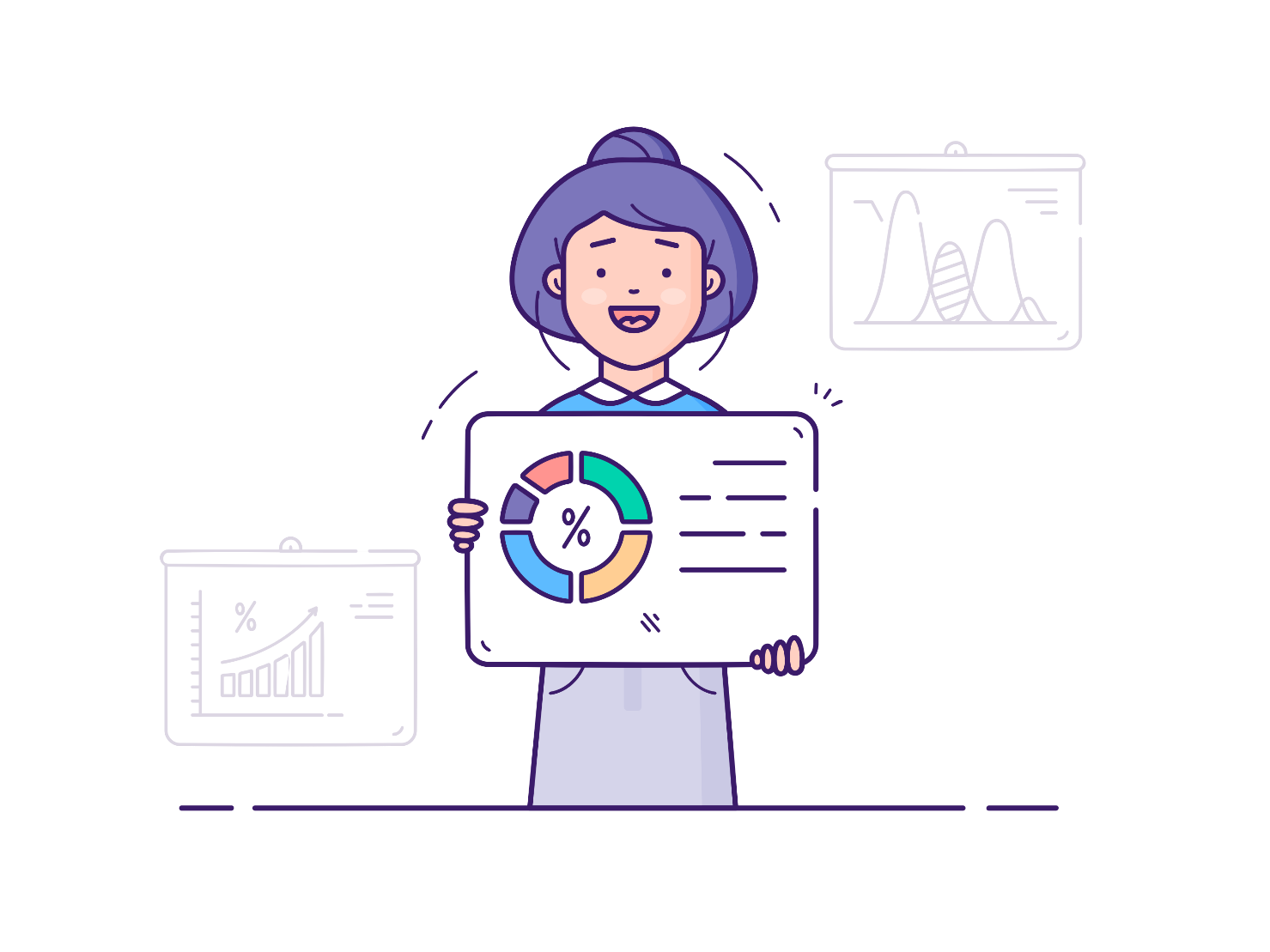 Thank you！